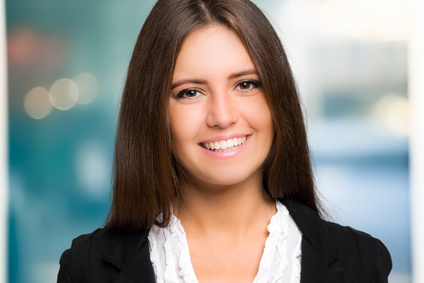 CONTATTI
PROFILO
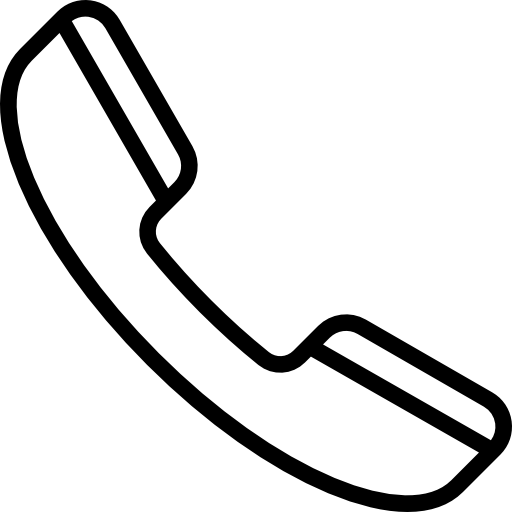 000 111 333
Lorem ipsum dolor sit amet, consectetur adipiscing elit. Morbi tristique sapien nec nulla rutrum imperdiet. Nullam faucibus augue id velit luctus maximus. Interdum et malesuada fames ac ante ipsum primis in faucibus. Etiam bibendum, ante nec luctus posuere, odio enim semper tortor, id eleifend mi ante vitae ex. Sed molestie 
varius erat a aliquet.
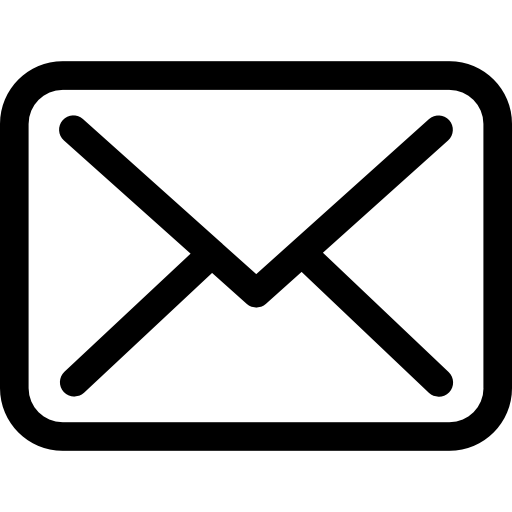 name@mail.com
12 Street NameRoma
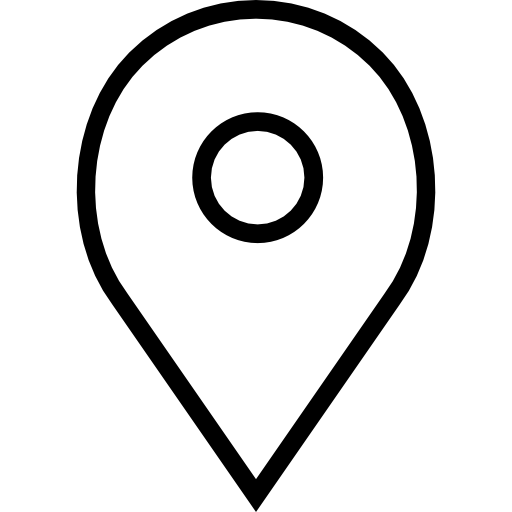 Karine LEMORCHIN
LinkedIn.com/name
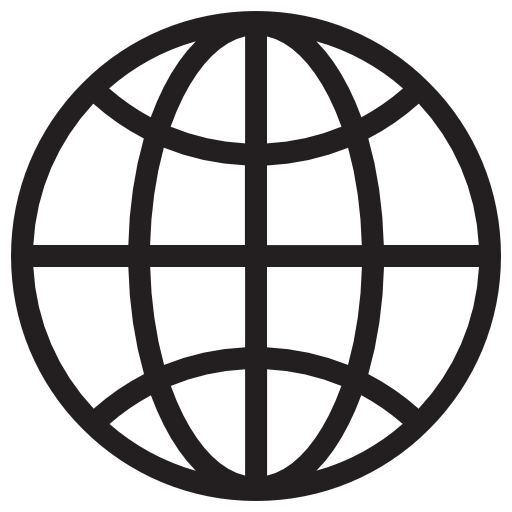 Titolo della posizione
ESPERIENZA
FORMAZIONE
Società
Posizione 
Lorem ipsum dolor sit amet, consectetur adipiscing elit. Morbi tristique sapien nec nulla rutrum imperdiet. Nullam faucibus augue id velit luctus maximus.
Università – Laurea
Lorem ipsum dolor sit amet,   consectetur adipiscing elit.
Università – Laurea
Lorem ipsum dolor sit amet,   consectetur adipiscing elit.
Società
Posizione 
Lorem ipsum dolor sit amet, consectetur adipiscing elit. Morbi tristique sapien nec nulla rutrum imperdiet. Nullam faucibus augue id velit luctus maximus.
Università – Laurea
Lorem ipsum dolor sit amet,   consectetur adipiscing elit.
Società
Posizione 
Lorem ipsum dolor sit amet, consectetur adipiscing elit. Morbi tristique sapien nec nulla rutrum imperdiet. Nullam faucibus augue id velit luctus maximus.
Università – Laurea
Lorem ipsum dolor sit amet,   consectetur adipiscing elit.
COMPETENZE
Marketing
Office 2017
C++ / MySQL
Photoshop CS
HOBBY
Lettura
Musica
Viaggi
LINGUE
Tedesco
Inglese
SOCIAL MEDIA
Facebook.com/name
Twitter.com/name
Linkedin.com/name
Viaduc.com/name